MassHealth for Older Adults in the Community
Kate Symmonds (ksymmonds@mlri.org)
Massachusetts Law Reform Institute
April 17, 2025
1
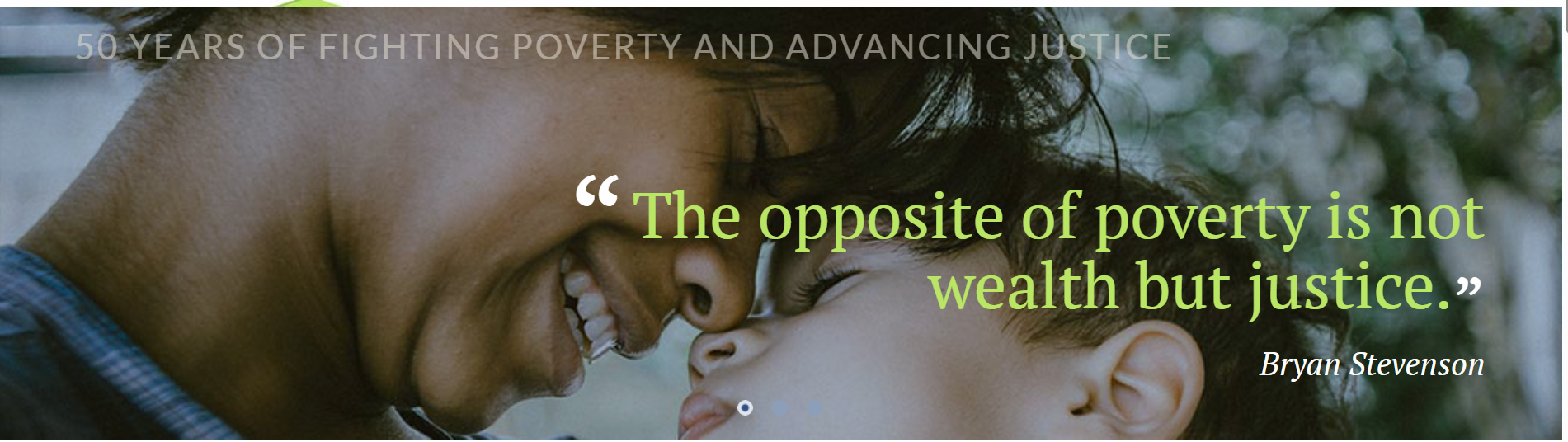 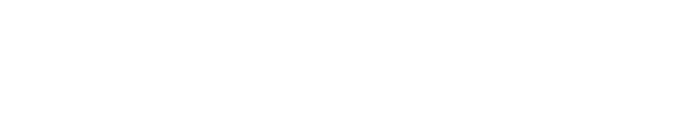 Poverty law & policy center & state-wide support for local Legal Services and community partners
MLRI does administrative and legislative advocacy, trainings, coalition building and litigation.
MLRI areas of pratice:
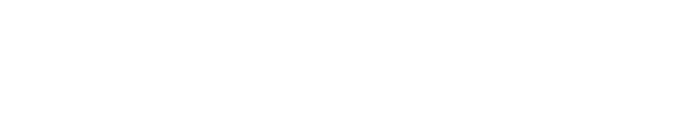 Health Care
Food Security and Economic Security 
Immigration 
Employment and Unemployment Compensation

Housing law 
Family Law and Domestic Violence
Child Welfare 
Race Equity and Language Access
Agenda
What is MassHealth?
Updates
MassHealth eligibility pathways 
Age-based eligibility (65+)
Eligibility based on other factors 
How to renew and apply 
Other MassHealth programs
3
MassHealth: An Introduction
MassHealth = Medicaid in Massachusetts 
Difference between Medicaid and Medicare:
Medicaid = state and federally funded health coverage for people with low incomes; administered by state Medicaid agency
Medicare = federally funded health 
	coverage regardless of income for people with disabilities or 65+; administered by federal agency
Elderly & disabled may  have both Medicaid and Medicare
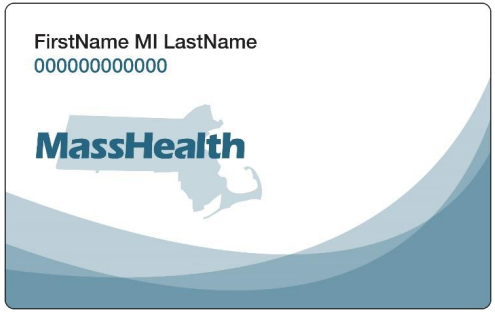 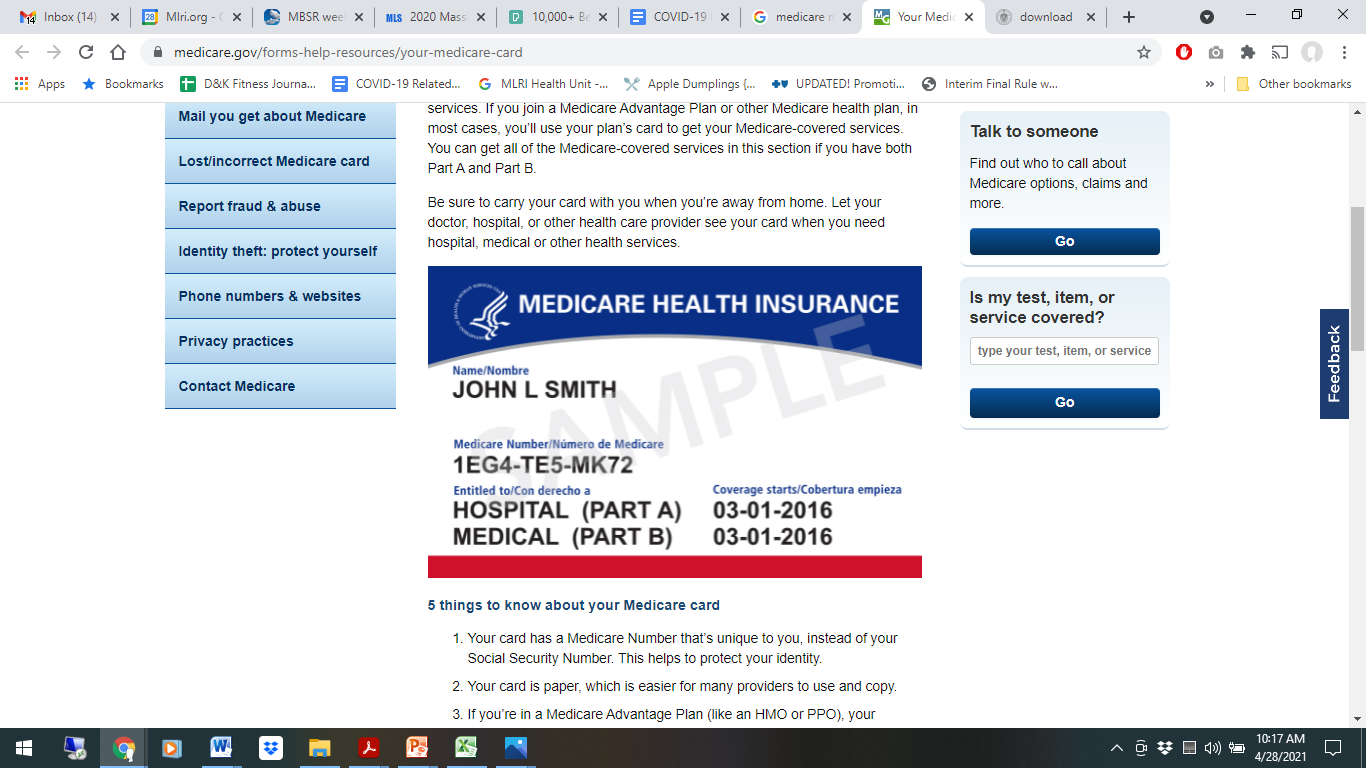 4
Agenda
What is MassHealth?
Updates
MassHealth eligibility pathways 
Age-based eligibility (65+)
Eligibility based on other factors
How to renew and apply 
Other MassHealth programs
5
MassHealth Updates
Some MassHealth changes planned... but subject to change 
Federal Medicaid cuts almost certain to cause significant disruption 
Don’t panic
6
MassHealth Updates: Medicare Enrollment Required
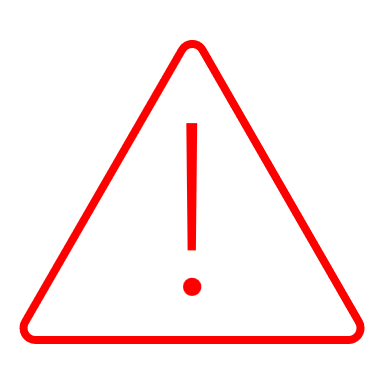 MassHealth members who are eligible for Medicare must enroll if there is no additional cost to them.
April 2025: Members may receive letters about this initiative and how to sign up for Medicare 
SFY 2026: MassHealth plans to start sending notices to Medicare-eligible members requiring them to enroll 
If member does not comply with this notice, they will be disenrolled from MassHealth
7
MassHealth Updates: Restricting Access
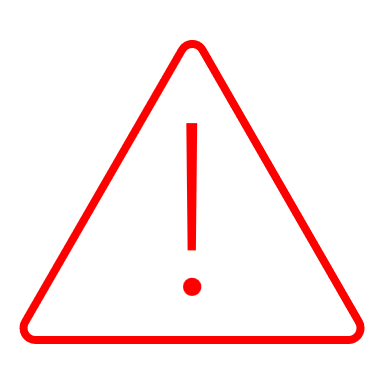 Some MassHealth updates would make it harder to become eligible for some programs: 
Fall 2025: Implement 5 year look-back for applicants of Home and Community Based Services (HCBS) and Program of All Inclusive Care for the Elderly (PACE)
Spring 2026: Begin counting spousal assets in PACE
Winter 2026: Require enrollment in Medicare to be eligible for Senior Care Options (SCO)
8
MassHealth Updates: Improving Access
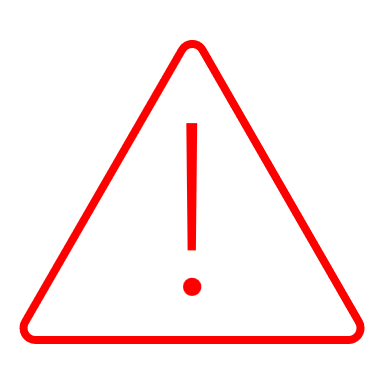 Some MassHealth updates would make it easier to access certain benefits 
July 2025: MassHealth plans to increase asset test to $5k (single)/ $7.5k (couple), and index to inflation
July 2025: Disregard $10k cash surrender value of whole life insurance policies (i.e. first 10K not counted as asset)
Spring 2026: Make it easier to spend down to become eligible for HCBS and PACE
9
Agenda
What is MassHealth?
Updates
MassHealth eligibility pathways 
Age-based eligibility (65+)
Eligibility based on other factors 
How to renew and apply 
Other MassHealth programs
10
MassHealth Benefits
Different MassHealth Programs determine the types of coverage a person can get
MassHealth Standard is the most comprehensive; Limited is the least (emergency only)
For details of different coverage types: 
List of MassHealth benefits by coverage type
MassHealth Senior Guide for Healthcare Coverage
11
MassHealth Eligibility Pathways
Age-based eligibility

Eligibility based on factors other than age
12
Types of MassHealth Available to People 65+Age-based Eligibility
MassHealth Standard: people 65 and over who meet income and asset test

Family Assistance:  Certain immigrants 65 and over who are Lawfully Present or PRUCOL but not eligible for MassHealth Standard and/or ConnectorCare due to immigration status 

MassHealth Limited: Immigrants 65 and over who would be eligible for MassHealth Standard or Care Plus but for immigration status
13
Types of MassHealth Available to People 65+Eligibility Based on Factors Other than Age
MassHealth Standard: Automatic eligibility for recipients of SSI or cash assistance (TAFDC or EAEDC)
Some immigrants on EAEDC will be eligible for Family Assistance instead of Standard

MassHealth Standard: Clinically eligible for nursing home care

MassHealth Standard: Parents or caretaker relatives living with a child under 19

CommonHealth: Working* disabled adults who are ineligible for MassHealth Standard
14
Agenda
What is MassHealth?
Updates
MassHealth eligibility pathways 
Age-based eligibility (65+)
Eligibility based on other factors 
How to renew and apply 
Other MassHealth programs
15
Age-based EligibilityWho Qualifies?
Age: 65 and older 
Resident of MA: Live in MA with intent to remain; do not need fixed address 
Financial eligibility: 
Monthly Income ≤ 100% FPL
Assets ≤ $2,000 (individuals) or $3,000 (couples)*
U.S. citizen or eligible immigration status
16
Age-based Eligibility Income Counting
Income (earned & unearned) - deductions = must be ≤ 100% FPL 
Count both applicant’s income and income of spouse (if living together).  
MassHealth’s 2025 Income 
Standards and FPL Guidelines:
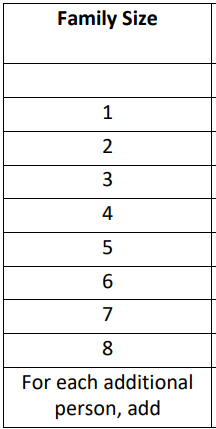 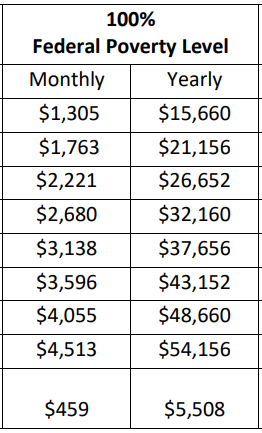 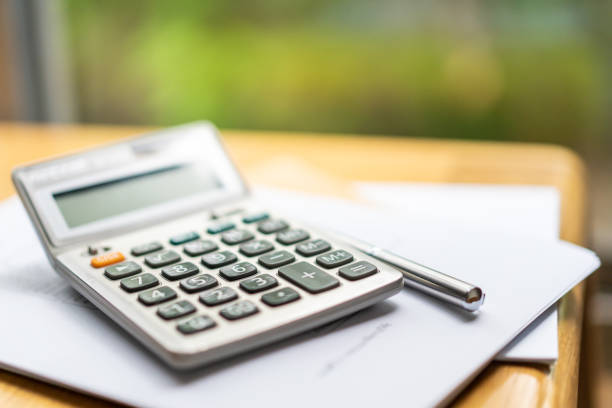 17
Age-based Eligibility Income Counting (130 CMR 520.009)
Earned income: compensation received for work or services performed. Includes:
Wages
Self-employment income





Unearned income includes: 
Social Security benefits
Gross (prior to payment of Medicare premiums)
Pensions
Annuities
Rental income
Interest
Dividend income
18
Age-based Eligibility Income Counting (130 CMR 520.015)
Examples of excluded, non-countable income (but not limited to): 
Retroactive Social Security Benefits (not a countable asset for 9 months; must be in separate account)
Income in kind
Reverse mortgage payments
19
Age-based Eligibility Income Counting (130 CMR 520.010-520.013)
Deductions:
Unearned income deduction: $20 per month
If less than $20 unearned income, remainder deducted from earned income
Earned income deduction: $65 and half of remaining earned income
Allowable business expenses from self-employment and rental income (ex. maintenance and repair costs)
20
Age-based Eligibility Income Counting Example: Irene
100% FPL for 1 person = $1,305/month 
Irene (68 years old), is not married. 
	She earns $1,400/month in wages, 	and receives $5/month in dividend 	income and $400/month in Social 	Security Retirement benefits. 
Does Irene’s income qualify her for MassHealth Standard?
Earned income minus deductions: $1400 - $65 = $1,335 ÷ 2 = $667.50.  Unearned income minus deduction: $405 - $20 = $385
Yes! Total = $1,052.50 which is  < 100% FPL
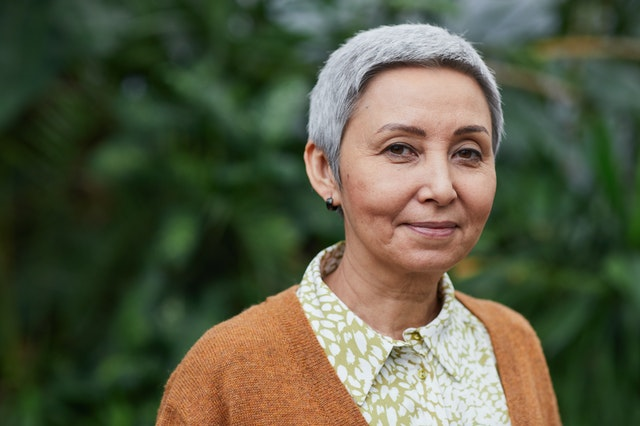 21
Age-based Eligibility Income Counting Example: Mary
100% FPL for 1 person = $1,305/month 
Mary (67 years old), is not married. She earns $1,000/ month in wages, and gets $300/month rental income and $15/month SSI. 
Does Mary’s income qualify her for MassHealth Standard? 
Trick question! You don’t have to do the math, she is a recipient of SSI so she is automatically eligible.
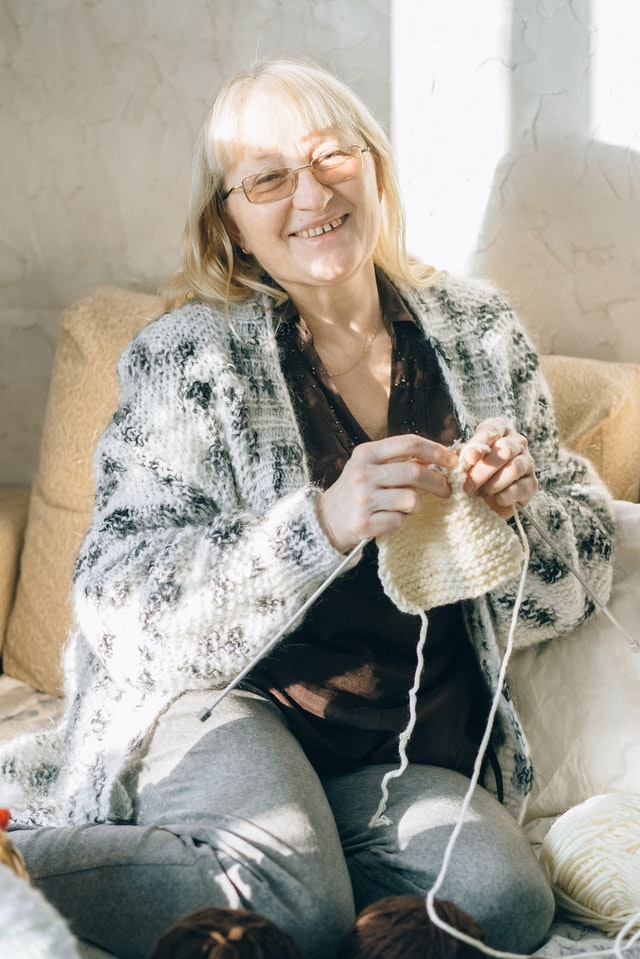 22
Age-based Eligibility Deductible/ Income Spenddown (130 CMR 520.030)
If countable income > 100% FPL: After meeting a deductible in a 6 month period, you get benefits balance of 6 month period. 
Deductible amount = monthly countable income – monthly income standard ($522(single) or $650(married)) x 6
To count towards deductible bill must not be covered by other insurance/coverage, including Medicare but 6 mo of Medicare premiums can be taken off the top
23
Age-based Eligibility Deductible/ Income Spenddown Example: Michael
Michael (65 years old), is not married. His countable monthly income is $1,350/month. 
What is Michael’s deductible? 
$1,350 (countable income) - $522 (income standard) = $828 x 6 = $4,968
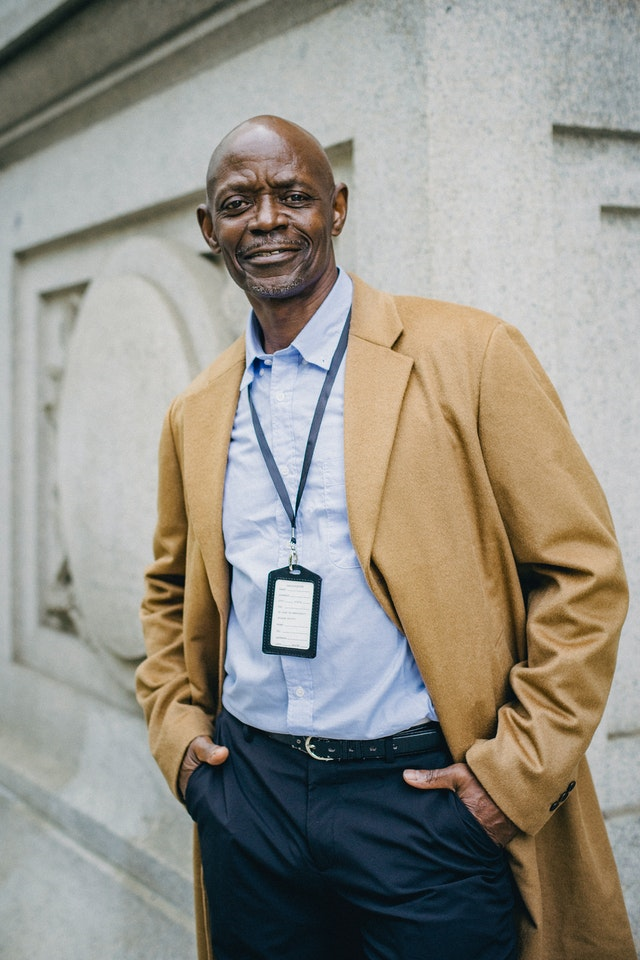 24
Age-based Eligibility Asset Limits (130 CMR 520.003)
Countable assets cannot 
	exceed $2,000 for an 
	individual or $3,000 for 
	a couple *
Some differences for long term care applicants
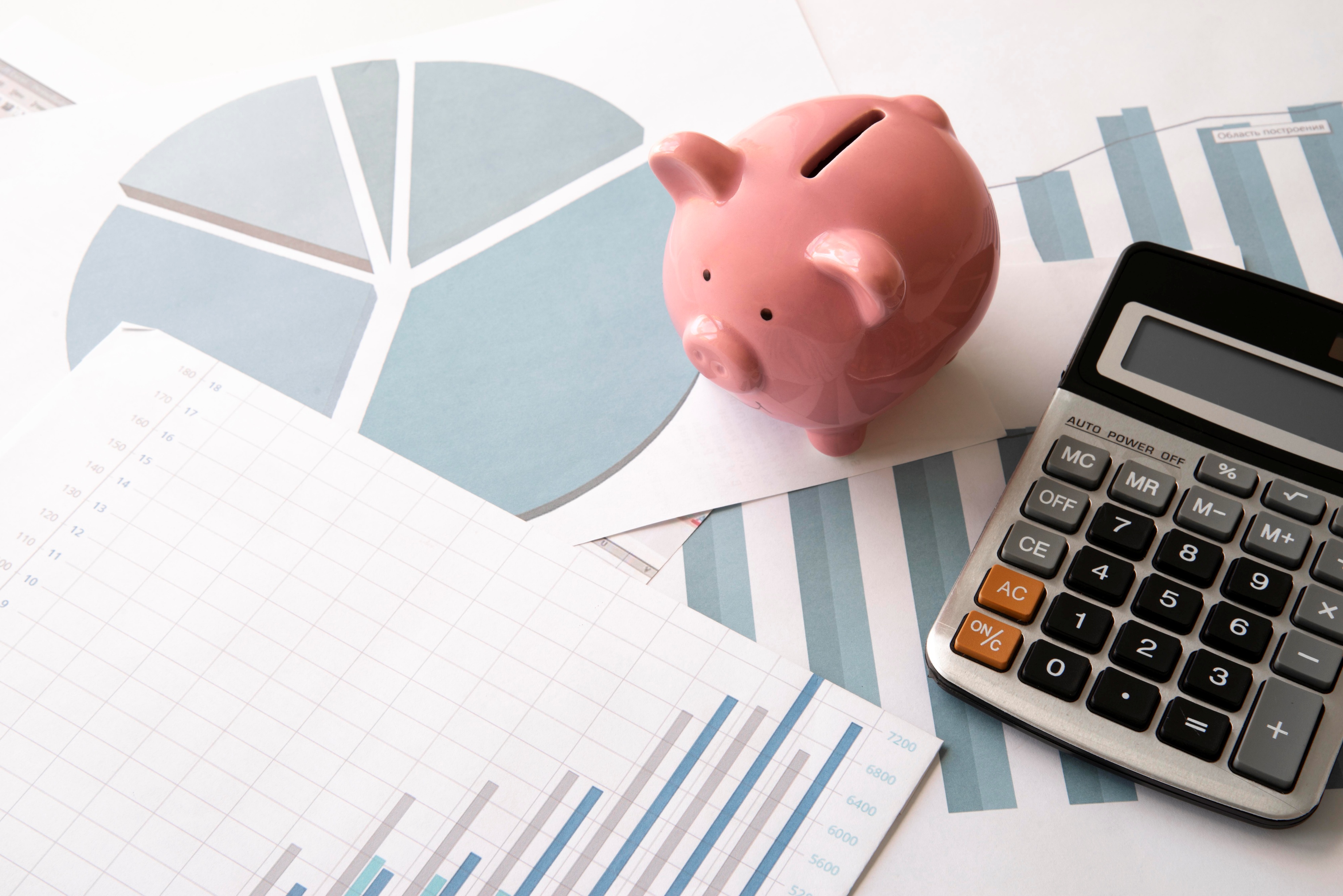 25
Age-based Eligibility Countable Assets (130 CMR 520.007)
Countable assets include: 
Cash (currency, checks, bank drafts)
Bank accounts 
IRAs, Keogh plans, and accessible pension funds from former employer 
Securities
Cash surrender value of life insurance with face value > $1,500 *
Vehicles (first one not counted)
Real estate (primary residence not counted)
26
Age-based Eligibility Noncountable Assets (130 CMR 520.007- 520.008)
Noncountable assets include: 
Principal residence 
First vehicle for personal use
Personal possessions: furniture, clothing, jewelry
Some funeral or burial arrangements 
Special-needs and pooled trusts
Pension funds set aside by current employer
Face value of  life insurance policies with no cash surrender value (term life policies)
27
Age-based Eligibility Assets Counting Example: Rob
Rob, 68 and single, has $750,000 equity in the house he lives in, one car worth $3,000, a $5,000 piano and $2,500 in the bank.  
Does he exceed the asset limit? 
Yes! By $500
The equity in his principal residence, his only car, his piano are not countable assets
The $2,500 in his bank account are countable assets. 
What can he do to meet the asset test?
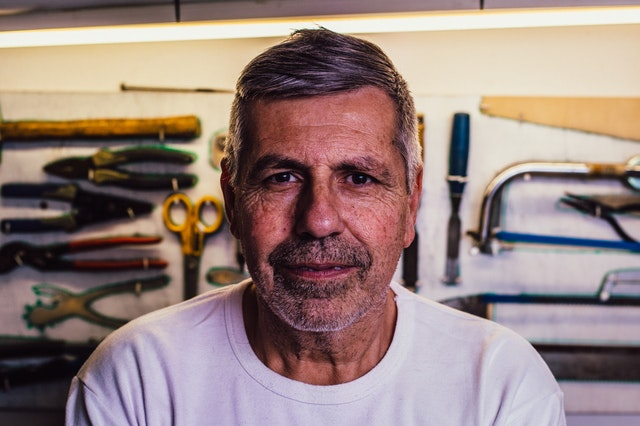 28
Age-based Eligibility Asset Spend-down (130 CMR 520.004)
If an applicant’s assets exceed the limit, MassHealth rules give them a notice with the excess amount and an opportunity to reduce their assets without having to reapply. 
Ex: Rob has $2,500 in countable assets. He spends $500 on clothes and furniture. He is eligible for MassHealth on the first date that his assets did not exceed $2,000.
29
[Speaker Notes: Read slide]
Age-based Eligibility Reducing Assets (130 CMR 520.008(f))
Spend down
Burial accounts
You can reduce countable assets by putting up to $1,500 in a burial account 
See MassHealth flyer
Other complex asset-reducing strategies: consult an experienced elder law attorney
Beware: transfer of asset rules & nursing home care
30
Age-based EligibilityHow to Apply
Apply with the SACA-2 Application 
See slides below on how
Income and asset verification 
3 month retroactive start date available
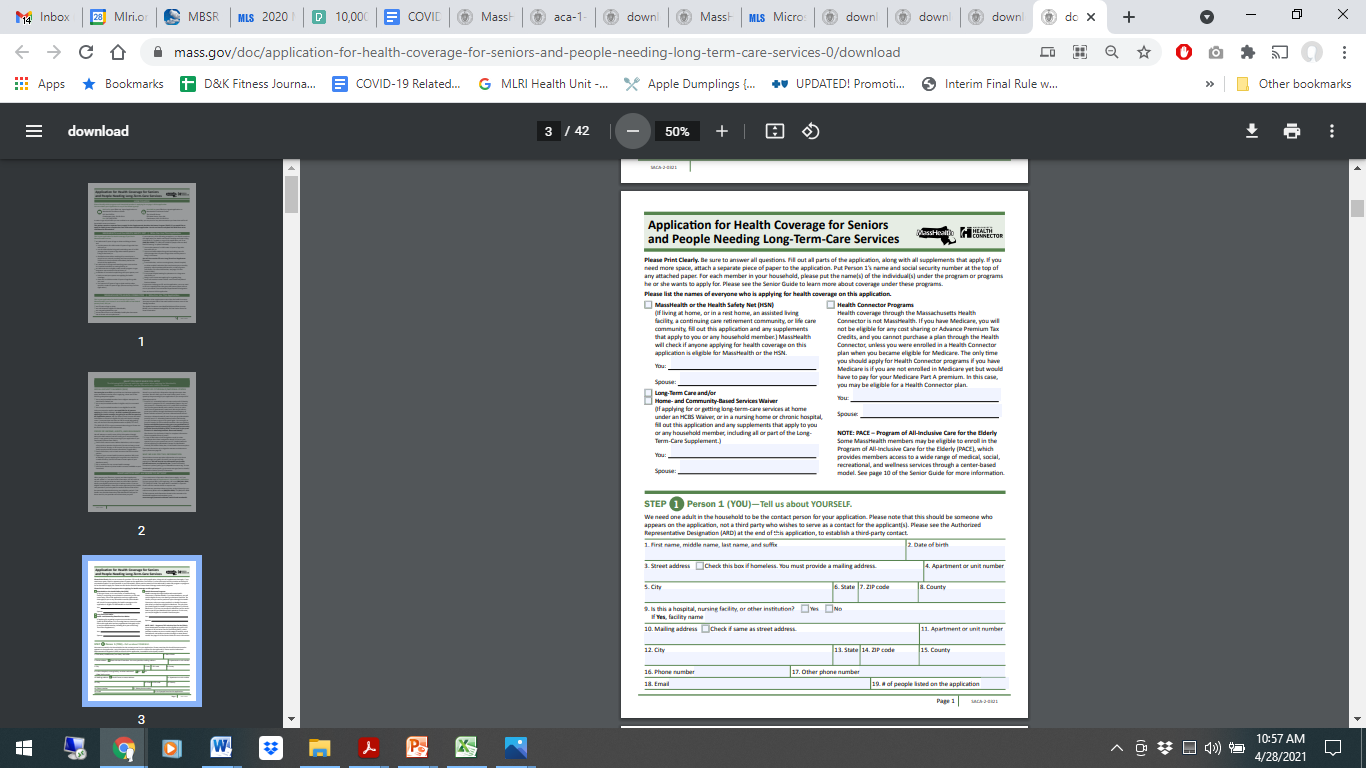 31
Agenda
What is MassHealth?
Updates
MassHealth eligibility pathways 
Age-based eligibility (65+)
Eligibility based on other factors
How to renew and apply  
Other MassHealth programs
32
Eligibility Based on Factors Other than Age
Automatic eligibility for recipients of SSI or cash assistance (TAFDC or EAEDC)
MassHealth Standard or, for some immigrants on EAEDC, Family Assistance
Parents or caretaker relatives living with a child under 19
MassHealth Standard
People 65 and over who are working, or who no longer work but have been on CommonHealth for 10 or more years 
CommonHealth
33
Eligibility for Parents/Working* Disabled 65+ MAGI Financial Rules
MassHealth uses MAGI financial rules for some kinds of non-age-based eligibility
34
MassHealth Standard: Parent/Caretaker Relative (130 CMR 505.002 & 519.005)
Qualifications:
Parents/caretaker relative living with a child under 19
Caretaker relative must have primary responsibility for the child, and neither parent lives in the home
MA resident; and U.S. Citizen or qualified immigrant 
MAGI ≤ 133% FPL
No asset test 
Compare with age-based eligibility: 
Apply with ACA-3 (can create online account)
Only 10 day retro (MassHealth plans to start offering 3 month retro 
	for all MassHealth members starting January, 2026)
35
CommonHealth: Working Disabled(130 CMR 519.012)
Qualifications:
MA resident; and U.S. Citizen or qualified immigrant 
Permanently and totally disabled
Employment requirement: 
Working at least 40 hours/month (or if less, have been employed at least 240 hours in prior 6 months); OR
As of July 2023: If enrolled in CommonHealth for 10+ years, do not need to meet employment requirement  
Ineligible for MassHealth Standard 
no upper income limit; premiums for MAGI > 150% FPL
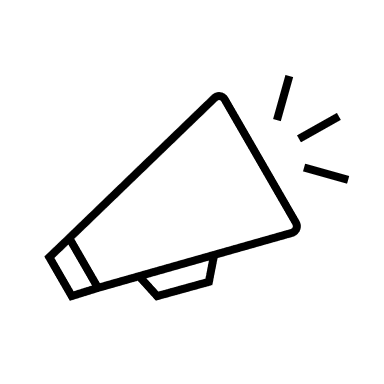 36
CommonHealth: Working Disabled(130 CMR 519.012)
Compare with age-based eligibility: 
Apply with SACA-2 (same as age-based)
Only 10 day retro 
BUT MassHealth plans to start offering 3 month retro for all MassHealth members starting January, 2026
37
Agenda
What is MassHealth?
Updates
MassHealth eligibility pathways 
Age-based eligibility (65+)
Eligibility based on other factors 
How to renew and apply 
Other MassHealth programs
38
How to Renew and Apply
Members 65 and over can both apply and renew by fax, mail, or in person, and now also:
By phone: Call MassHealth Customer Service at (800) 841-2900, TDD/TTY: 711

Online: 
Applications: Fillable PDF on MassHealth website (must be completed in one sitting; need valid email address; cannot submit verifications online)
Renewals: If renewal has a e-submission number (can also submit verifications online)
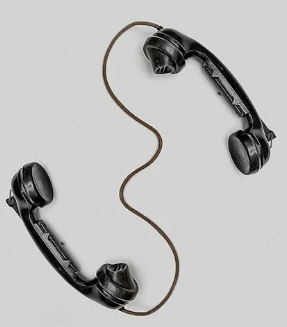 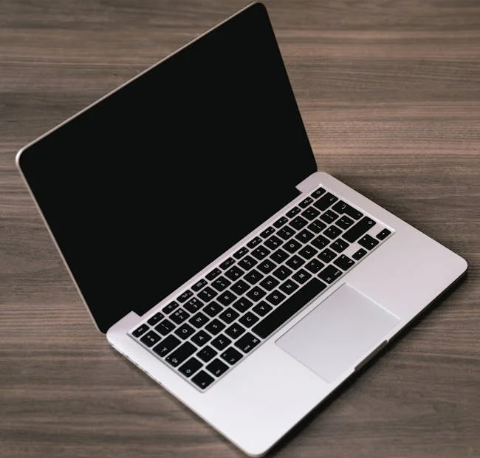 39
How to Renew and Apply
Schedule an appointment: 
telephonic or virtual appointment 
with a MassHealth Enrollment 
Center (MEC) worker
Schedule online
Call customer service at (800) 841-2900
Abbreviated SACA-2 Renewal: 
Member may be sent an abbreviated SACA-2 renewal form: only 4 pages to fill out
Get help from many organizations
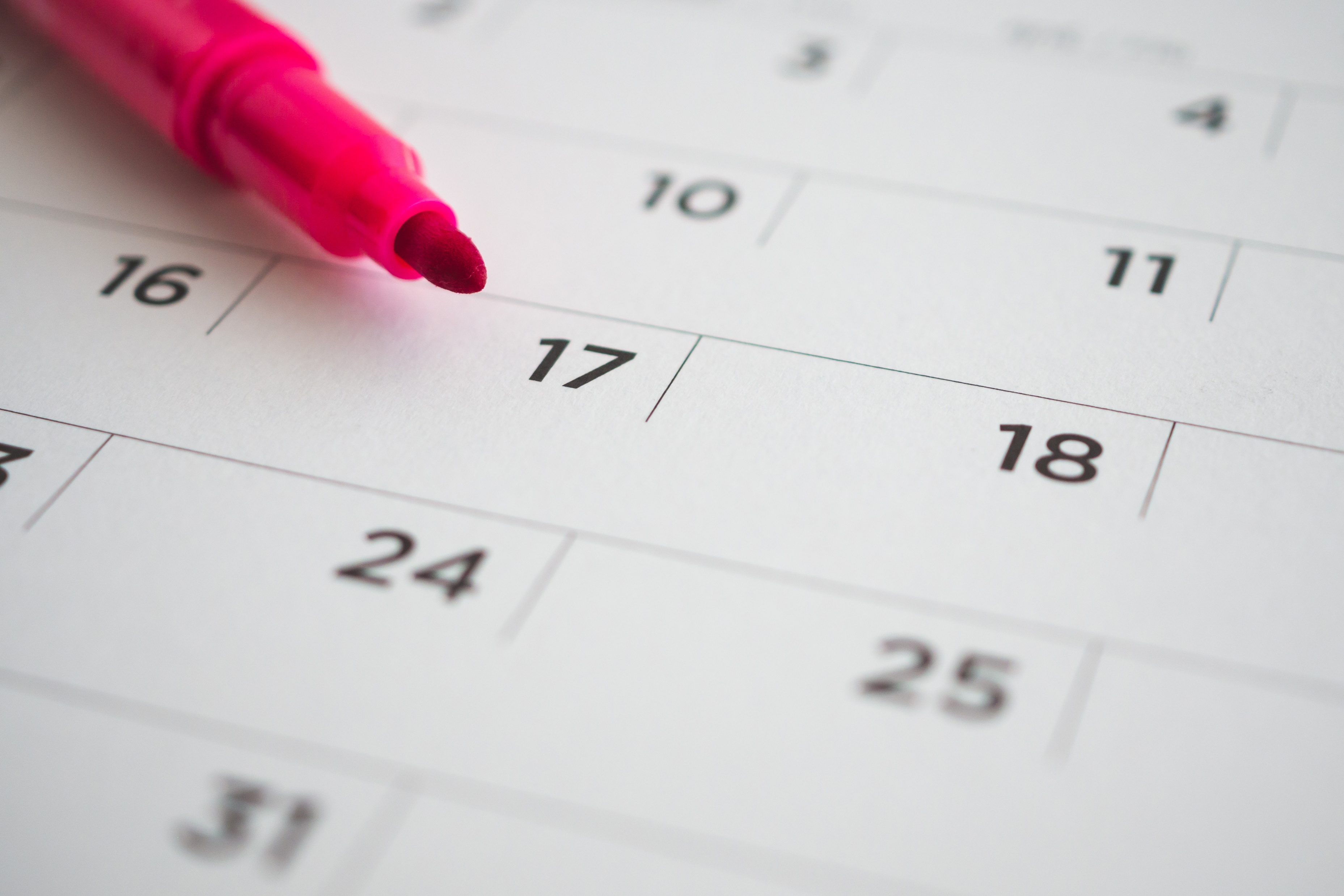 40
[Speaker Notes: .]
Agenda
What is MassHealth?
Updates
MassHealth eligibility pathways 
Age-based eligibility (65+)
Eligibility based on other factors
How to renew and apply  
Other MassHealth programs
41
MassHealth’s Medicare Savings Program (130 CMR 519.010- 519.011)
MassHealth’s Medicare Savings Program helps MA residents pay for Medicare costs. 
Expanded income limits effective Jan 1, 2023
Asset test eliminated effective March 1, 2024
CommonHealth and MSP: Was limited to members up to 135% FPL, but now members with up to 225% FPL can now also get MSP 
Starting in May, thousands of CommonHealth members will get put into appropriate MSP category
42
Higher Financial Limits Based on Medical Need (130 CMR 519.007)
MassHealth programs designed 
	to help people live at home 
	instead of a long-term-care 
	facility: 

Program of All-Inclusive Care for the Elderly (PACE)
Home and Community Based Services Waivers (HCBS)
Higher income limits; asset limit of $2000 and application of spousal impoverishment rules
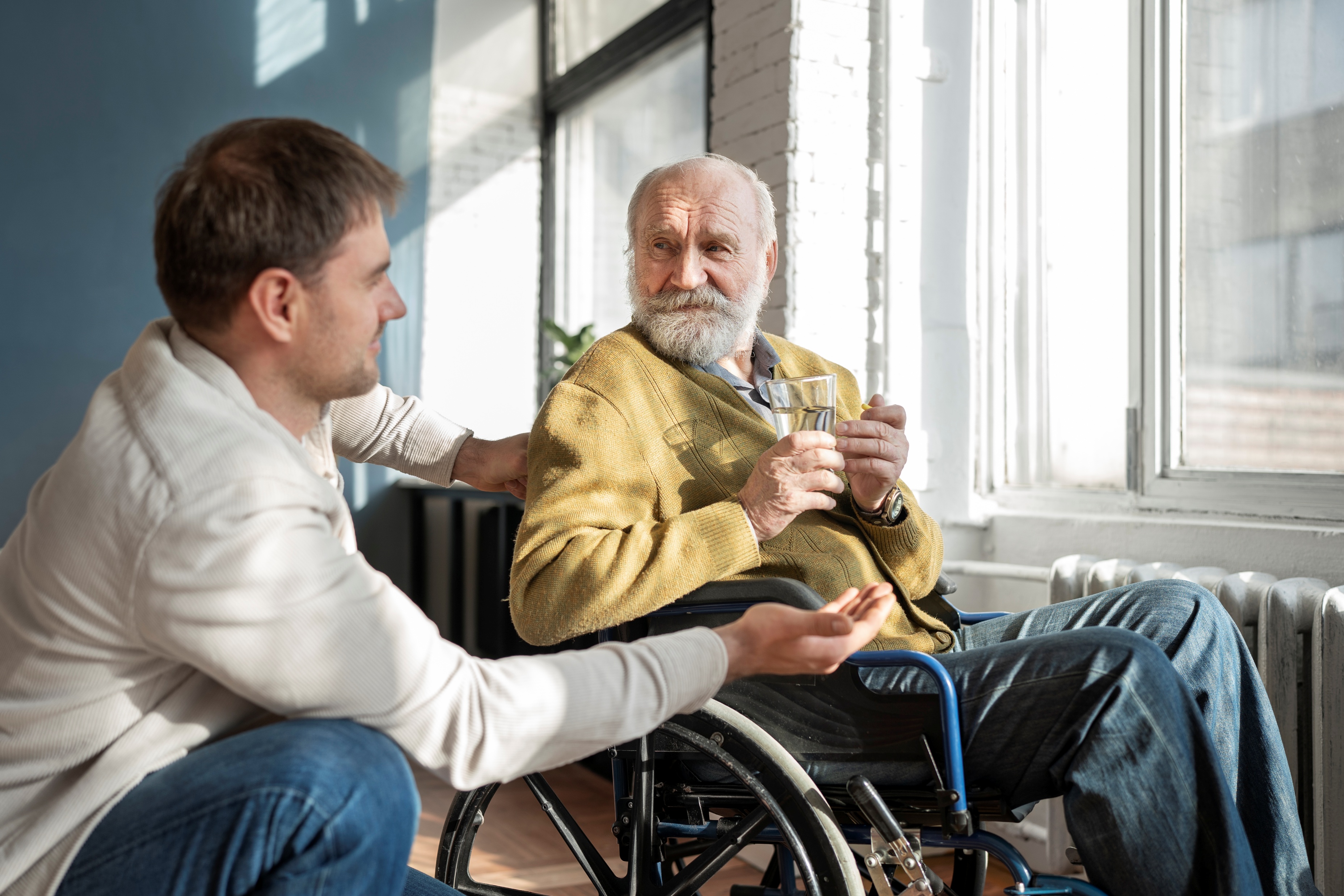 43
Program of All-Inclusive Care for the Elderly (PACE)  (130 C.M.R. 519.007)
Type of managed care program with access to all services covered by Medicare and MassHealth plus services to help member live in community 
Additional services may include: meal delivery, social services, in-home services, etc.  
Center-based services provided at a PACE Center 
Must live in service area
Services provided at PACE Center include doctor’s offices, rehabilitation gym, social work officers, activities center, etc.
44
Program of All-Inclusive Care for the Elderly (PACE)  (130 C.M.R. 519.007)
Eligibility: 
Must be eligible for nursing home level of care
Must be able to safely live in community 
Age 55 or older (must be disabled if 55-64)
Income  ≤ $2,901/month (2025); ≤ assets $2000; spousal finances not counted 
* 5 year lookback- expected Fall 2025; spousal assets counted- expected Spring 2026
How to apply: 
Contact PACE organization for your service area
45
Home and Community Based Services Waivers (HCBS) (130 C.M.R. 519.007)
Provides MassHealth Standard services plus expanded range of community-based services 
Different eligibility criteria:
Must be clinically eligible (ASAP will do clinical assessment)
Some waivers require specific diagnosis, or 90-day nursing facility stay 
Lower age limits for some HCBS waivers
Frail Elder Waiver age limit is 65+
Expanded financial eligibility: $2901 in 2025 
Asset limit: $2000 - application of spousal impoverishment rules
* But 5 year look-back expected Fall 2025
To apply: check HCBS box on SACA-2 and complete long term 	care supplement
46
Senior Care Options (SCO)(130 CMR 508.008)
Voluntary managed care plan for seniors
Combines health services with social support services
For duals, integrates Medicare/Medicaid 
No copays
Eligibility: 
Age 65 or older 
MassHealth Standard member 
* Starting Winter 2026: must also be enrolled in Medicare
Not diagnosed with end-stage renal disease
Live in an area serviced by a SCO plan
47
Medicaid/MassHealth- Federal Law
42 USC §1396 et seq.
42 CFR Part 430 et seq.
Federal agency: Centers for Medicare and Medicaid Services (CMS)
Federal website: Medicaid.gov
Secondary sources: National Health Law Program, healthlaw.org
MassHealth – State Law
MGL c. 118E
130 Code of Mass. Regs. 515-522 and 610
State agency: Executive Office of Health and Human Services
Office of Medicaid 
Executive Office of Aging and Independence, Office of Long Term Services & Supports (OLTSS) 
State website: Mass.gov/masshealth
49